Време је за српски језик!
РЕШИ АСОЦИЈАЦИЈУ
КОРИСТИ БОЈЕ
КОРИСТИ ПАЛЕТУ
КОРИСТИ ЧЕТКИЦУ
СЛИКАР
Да ли ви волите да цртате и сликате?
Које су вам боје омиљене?
Данас ћемо читати песму „Сликар” Бранислава Лазаревић. На датом линку послушајте песму. Док слушате замишљајте цртеж који је осликан речима у песми.
https://www.youtube.com/watch?v=_bQavuSSLjw
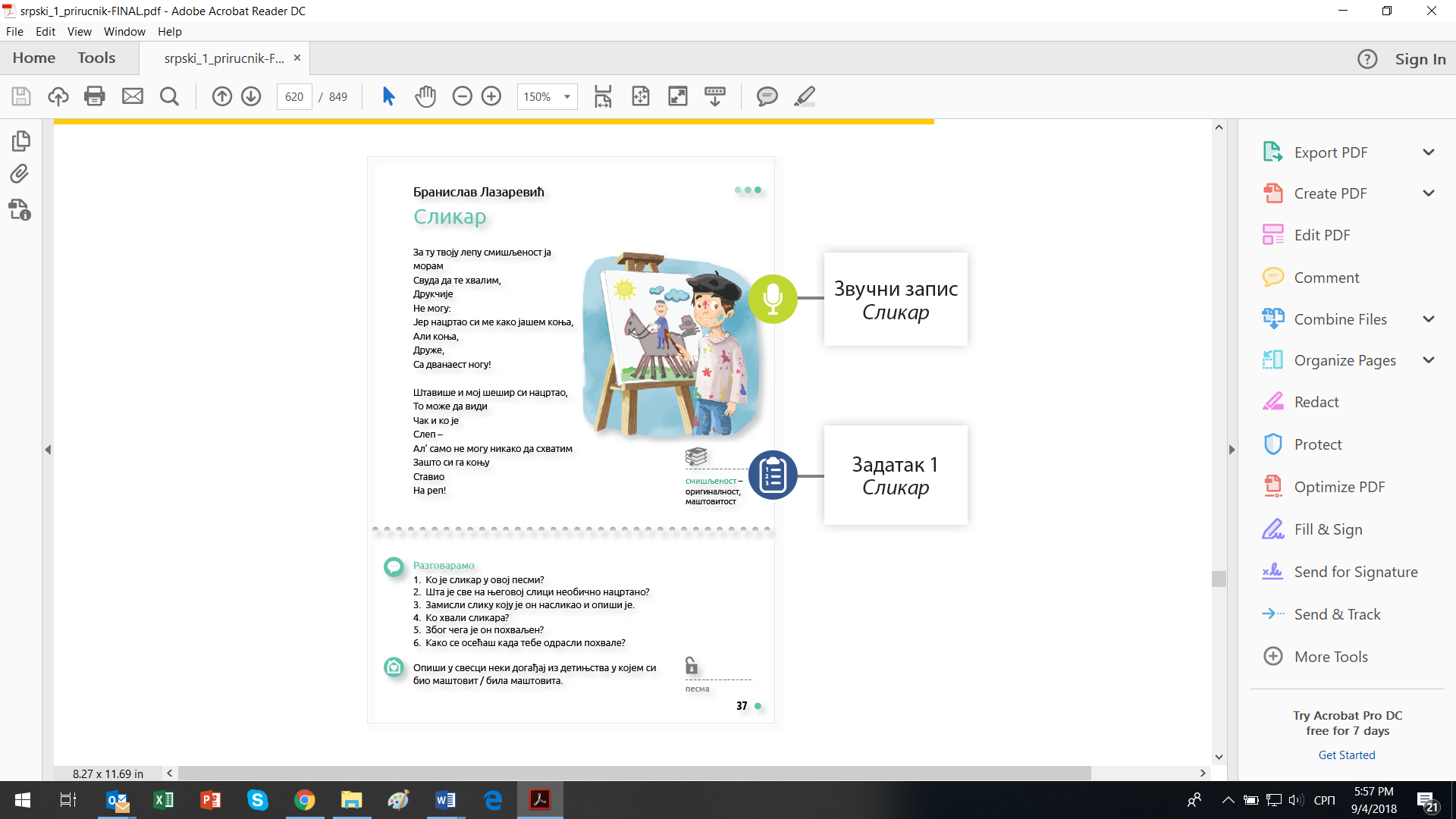 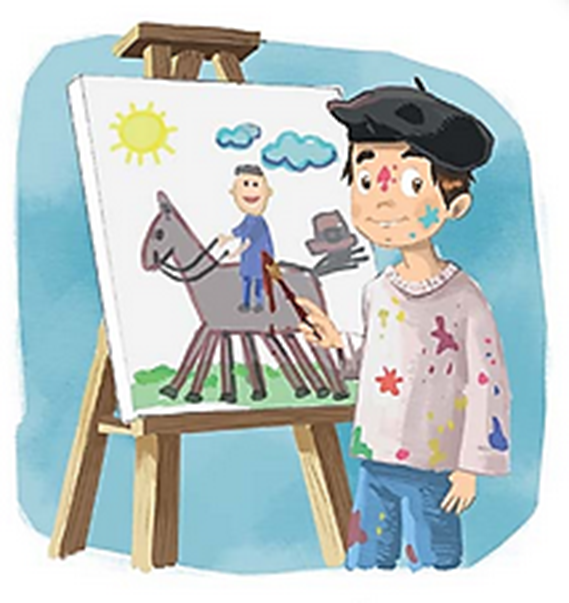 У свесци одговори на следећа питања, након што све запишеш са следеће стране презентације.
1. Шта је све необично нацртано на  дечаковој слици?
2. Како одрасли доживљавају дечаково стваралаштво?
Записати у свесци
Школски рад 			8.5.
			  „Сликар”
				Бранислав Лазаревић


смишљеност – оригиналност, маштовитост
Тема: Необичан цртеж малог сликара

Сликање нам пружа могућност да створимо свет који стварно не постоји. 
Док сликамо уживамо у свим раду.
Одговори на питања:
1.
2.
Домаћи задатак
Нацртај необичан цртеж попут малог сликара у песми и обој омиљеним бојама.
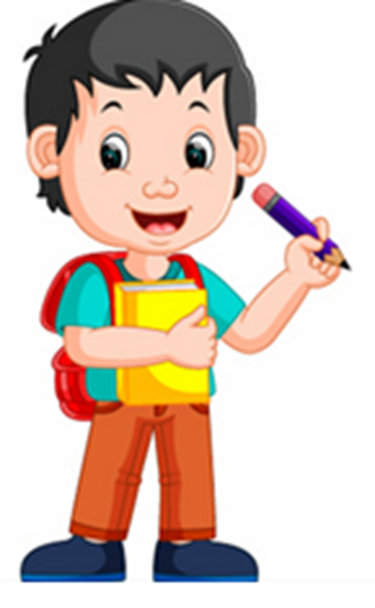